МКДОУ        «Красноярский детский       сад»Воспитатель:  Овчинникова Л.З.
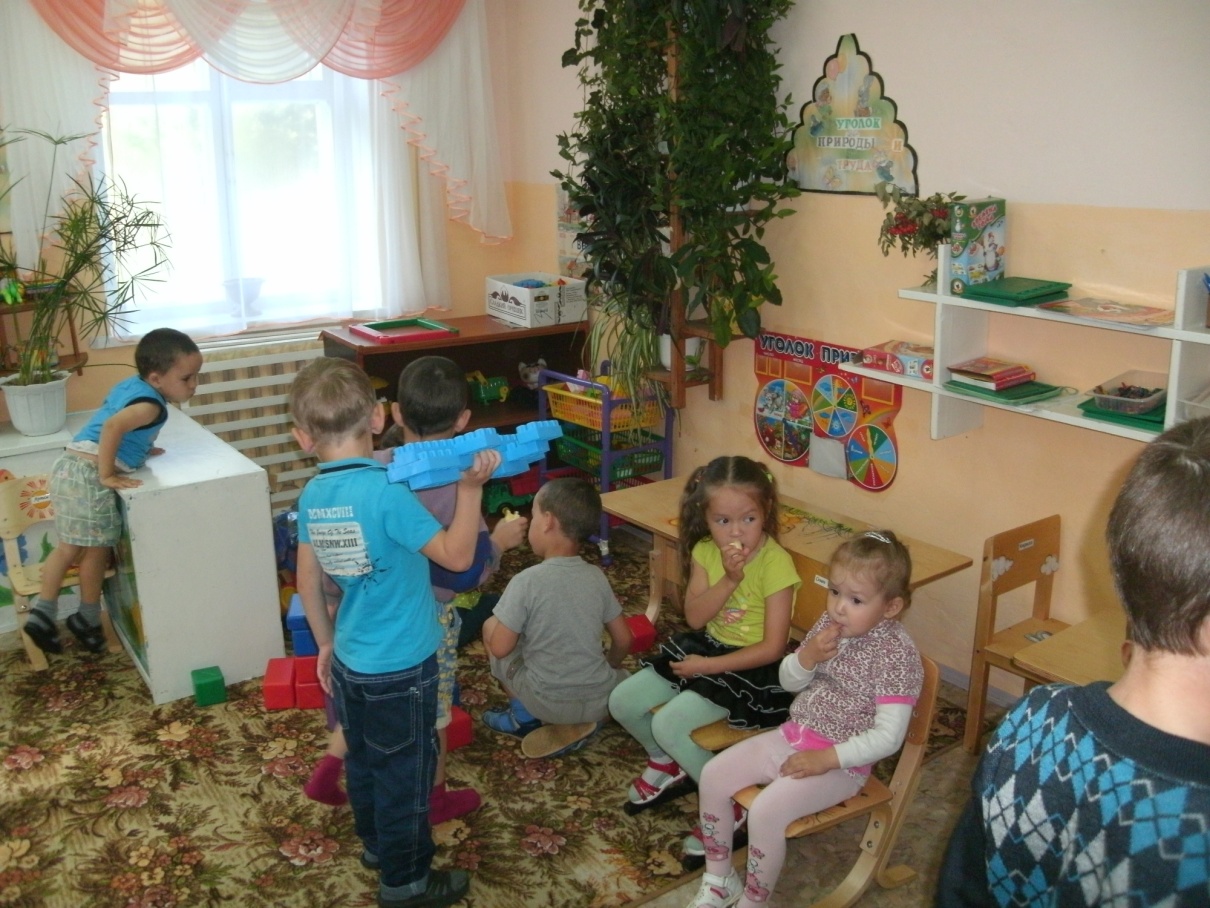 Тема «Международный женский день 8марта»(комплексно-тематическая модель построения образовательной деятельности в Мало-Тапьинской разновозрастной группе)
Цель: 
-формировать первичные гендерные представления (девочки нежные, женственные). 
-Дать доступное детям представление о государственном празднике Международном женском дне 8 марта.
Событие (итоговое мероприятие): 
    Совместный праздник для мам и бабушек   
     «Международный женский день -8 Марта»
Дата события: 6 Марта.
Первый день – подготовка к событию:
Беседа о предстоящем празднике 8 Марта, рассматривание поздравительных открыток к 8 Марта, иллюстраций с изображением  подготовки к празднику.
Создание календаря ожиданий.
Задачи :1)Упражнять детей в умении планировать совместную деятельность на длительный срок (неделю).
2)Привлечь детей к оказанию посильной помощи воспитателю в оформлении групповой комнаты и раздевалки к 8 Марта.
3)Воспитывать желание детей сделать приятное для мам и бабушек .
Первый день – подготовка к событию.
ОО «Коммуникация» + ОО «Чтение художественной литературы»
НОД:  «8 Марта – женский день» 
Цель: формирование представлений о государственном празднике «Международный женский день 8 Марта»
 Задачи: 
1.Воспитывать любовь к маме и бабушке. 
2. Развивать диалогическую речь, побуждать к монологу. 
3.Учить отвечать четко на поставленные вопросы, составлять рассказ по фотографии и по памяти.
Второй день – подготовка к событию.
ОО «Художественное творчество» (рисование)
НОД «Нарисуй свою маму»
Задачи:
 1.Воспитывать любовь и уважение к своей маме. 
2.Развивать умение располагать изображение по всему листу. 
3.Учить детей рисовать портрет своей мамы , правильно передавая расположение частей лица (глаза, нос, рот и т. д.)
Третий день – подготовка к событию.
ОО «Художественное творчество» (лепка)
НОД «Красивый цветок»
Задачи: 
1.Воспитывать чувство любви к маме. 2.Развивать фантазию, творческую инициативу. 
3. Учить изображать цветок из тонкого пластилинового жгутика и располагать его на картоне.
Четвертый день – подготовка к событию.
ОО «Художественное творчество» (аппликация)
НОД «Красивые цветочки»
Цель: привлечение детей и родителей к оформлению групповой комнаты и раздевалки к 8 Марта.
Задачи: 
1. Привлекать родителей к активным формам совместной с детьми деятельности, способствующим возникновению творческого вдохновения. 
2.Воспитывать желания детей взаимодействовать при создании коллективных композиций. 
3. Учить детей оказывать посильную помощь, проявляя заботу о маме, бабушке.
Четвертый день – событие.
Итоговое мероприятие: 
Совместный праздник для мам и бабушек.
Цель: вовлечение родителей в жизнь детского сада.
Задачи: 
1.Привлекать родителей к разнообразным формам совместной музыкально – художественной деятельности  с детьми в детском саду.
2.Рекомендовать родителям использовать каждую возможность для общения с ребенком, поводом для которого могут стать любые события.
 3. Воспитывать чувство радости у детей от совместного праздника мам и бабушек.
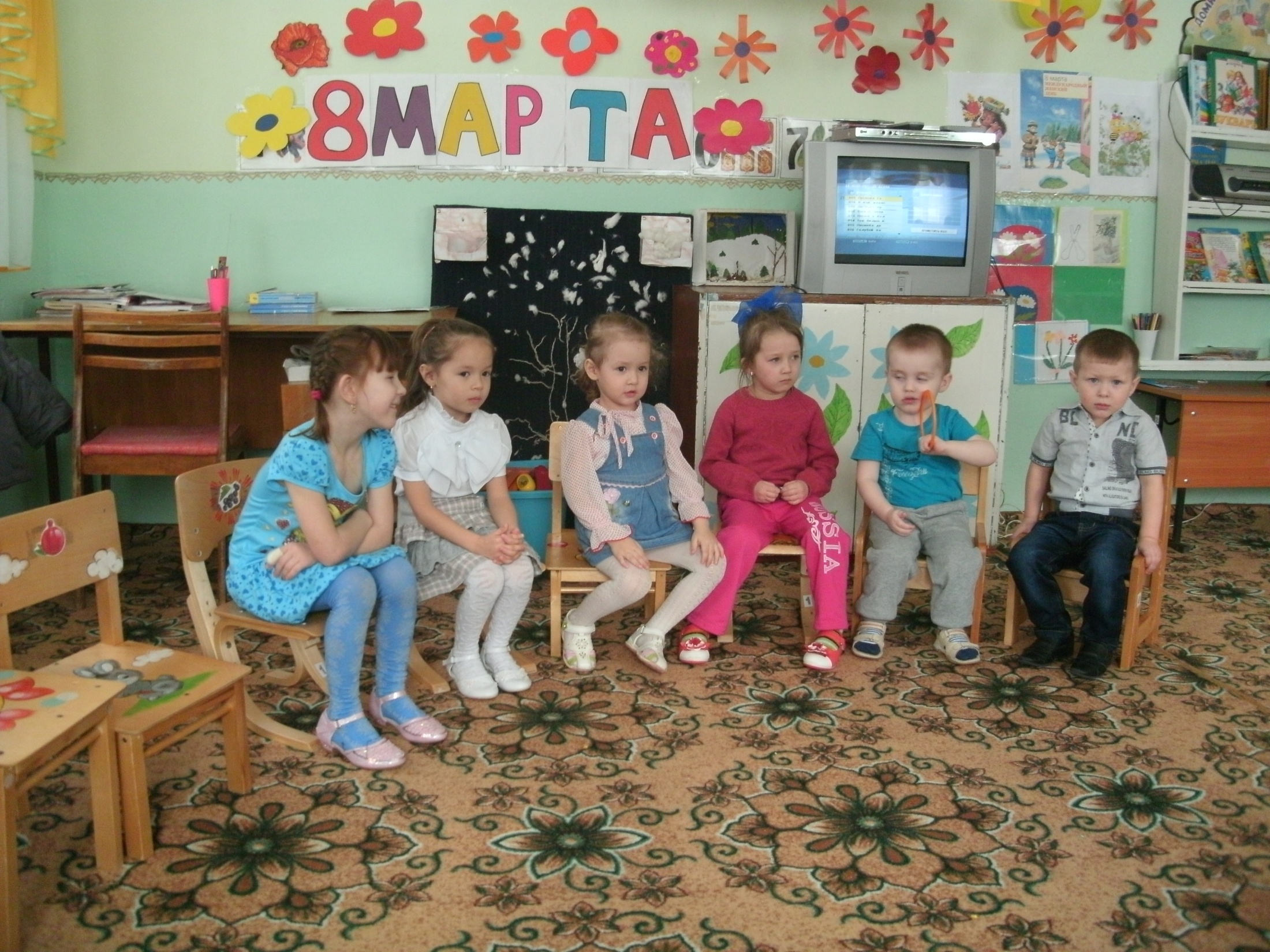 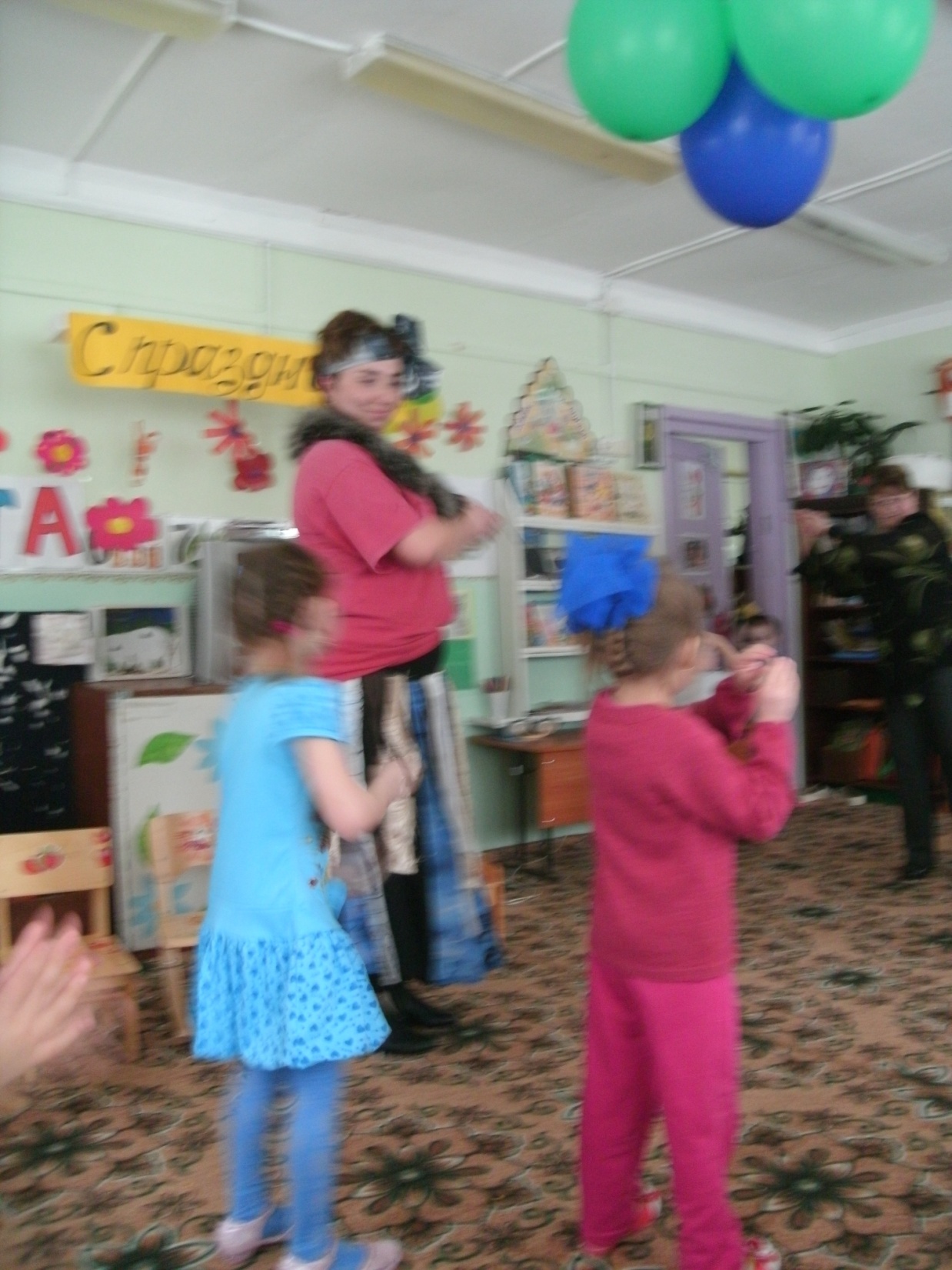 Пятый день – обсуждение события.
Сюжетно – ролевая игра 
«Устроим куклам праздник 8 Марта!»
Задачи: 
Воспитывать желание к выразительному воплощению в роли. 
Развивать певческие способности детей. 
3.   Учить инсценировать знакомый праздник 8 Марта, читать знакомые, любимые стихотворения, потешки.
Беседа   «Подведение итогов недели»
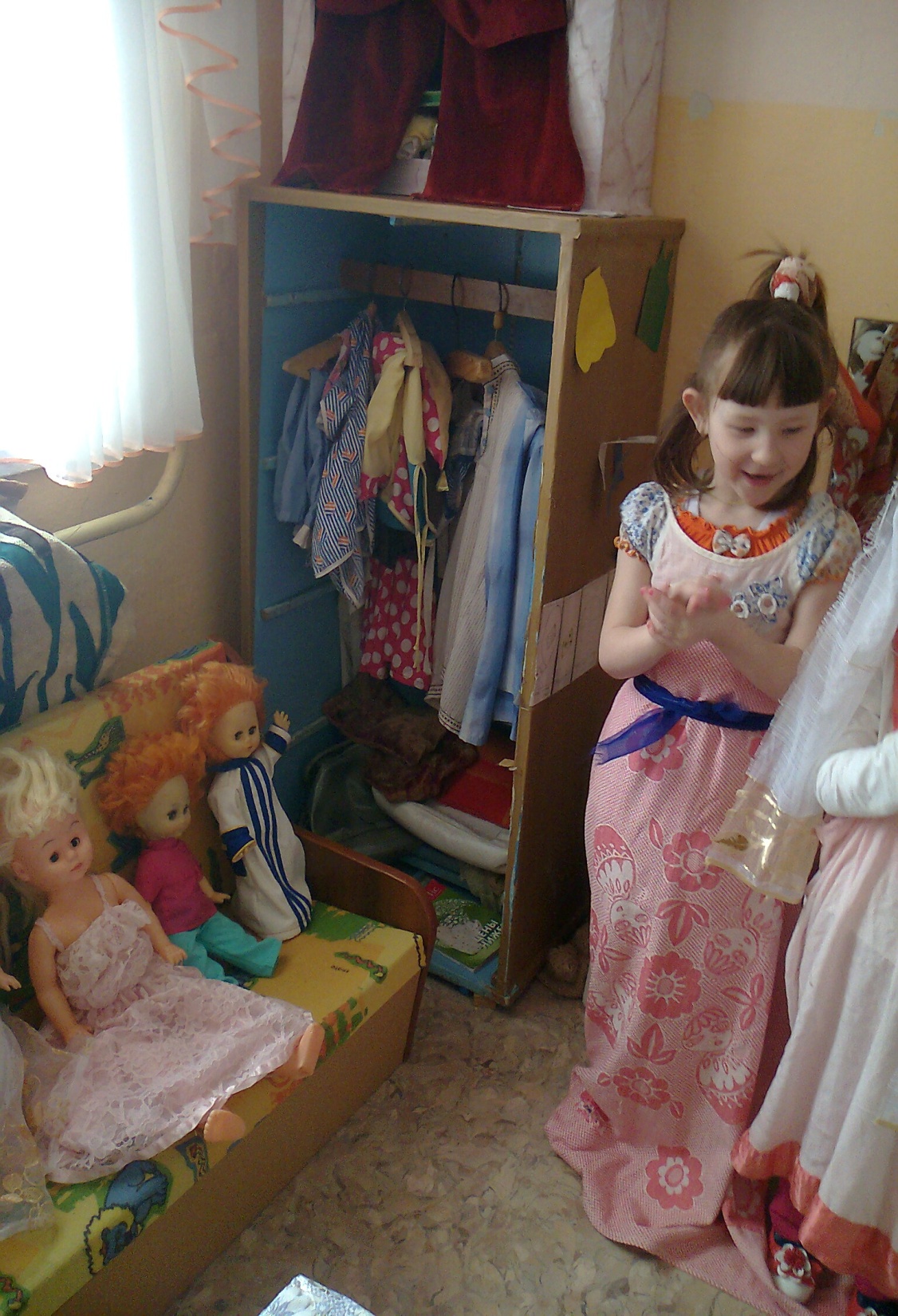 Благодарим за внимание!